“Mathematics is not a list of disconnected tricks or mnemonics.  It is an elegant subject in which powerful knowledge results from reasoning with a small number of principles such as place value and properties of operations.”

-corestandards.org, Publishers’ Criteria
"Las matemáticas no son una lista de trucos o mnemotecnia desconectados. Es un tema elegante en el que el conocimiento de gran alcance resulta de razonar con un pequeño número de principios como el valor de posición y propiedades de las operaciones ".
-corestandards.org, Publishers’ Criteria
Common Core Mathematics for Parents
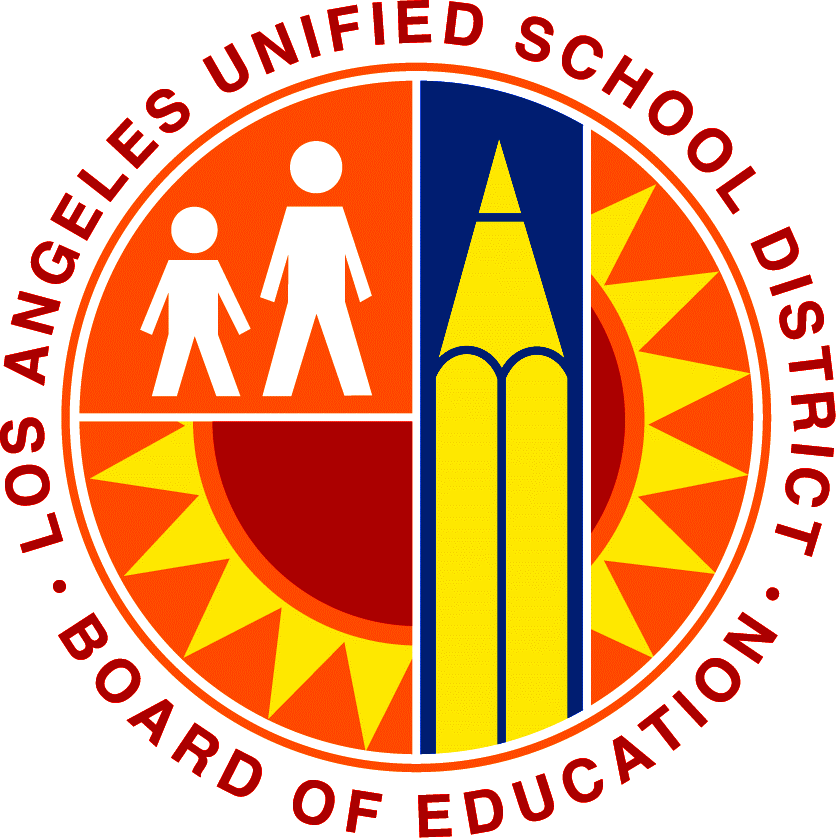 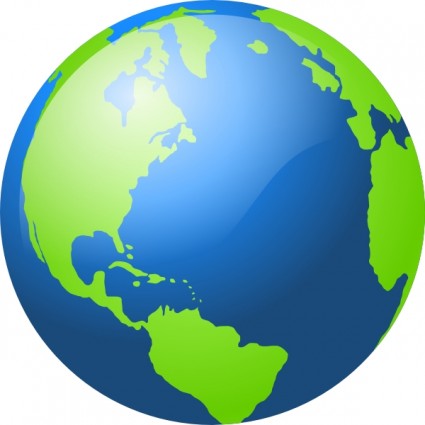 Los Angeles Unified School District, ESC-ISIC
Presenter: Joseph Espinosa
 Common Core Math Teacher Facilitator
January 27, 2015
[Speaker Notes: English and Spanish Versions available to be played.]
OBJECTIVES
Provide an overview of the Common Core State Standards for Math and “shifts”
Gain familiarity with what Common Core Math looks like 
Learn how to support children at home in mathematics
Why Common Core Standards?
PREPARATION: The standards help to prepare students to be college and career-ready.
COMPETITION: The standards are internationally benchmarked.  Rigorous standards will help ensure our students are globally competitive. 
EQUITY: Expectations are consistent for all and not dependent on a student’s zip code.
CORNERSTONE of Common Core Math
Answer Getting
vs.
Learning Mathematics
COMMON CORE MATH STANDARDS
STANDARDS FOR MATHEMATICAL PRACTICE
1. Make sense of problems and persevere in solving them. 
2. Reason abstractly and quantitatively. 
3. Construct viable arguments and critique the reasoning of others.  
4. Model with mathematics.
5. Use appropriate tools strategically.
6. Attend to precision.
7. Look for and make use of structure.
8. Look for and express regularity in repeated reasoning.
[Speaker Notes: Provide the SMPS in English & Spanish to Parents
These are the heart and soul of common core math. These 8 practices or habits of mind for doing math follow students from K all the way to 12th grade.]
Building a Toolbox of Strategies
16 + 15
Making Tens
(1 + 15 ) + 15 
1 + 10 + 5 + 10 + 5
10 + 10 + 10 = 30
30 + 1 = 31
[Speaker Notes: Go Through Each Step]
Building a Toolbox of Strategies
16 + 15
Doubles/Near Doubles
(1 + 15 ) + 15 
1 + (15 + 15)
1 + 30 = 31
[Speaker Notes: Go Through Each Step]
Building a Toolbox of Strategies
16 + 15
Breaking Each Number into its Place Value (Splitting) 
10 + 10 = 20
6 + 5 = 11
20 + 11 = 31
[Speaker Notes: Go Through Each Step]
ADDITION
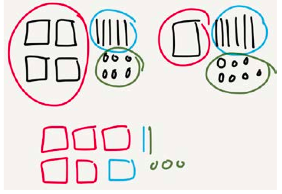 Grade 4
[Speaker Notes: The Common Core Standards place an emphasis on understanding the concept of multi-digit addition by teaching strategies connected to:
Place Value or our Base Ten System 
Properties of Operations
3) The relationships between operations (addition and subtraction, multiplication and division)
The Standard Algorithm for mult-digit addition, subtraction, multiplication, and division is a taught last
This is very different from the way we were taught in school with a focus only on the standard algorithm steps or procedure.]
SUBTRACTION
Grade 4
[Speaker Notes: First the Concepts then the Standard Algorithm]
MULTIPLICATION
Grade 5
[Speaker Notes: First the Concepts then the Standard Algorithm]
DIVISION
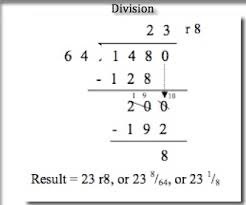 Grade 6
[Speaker Notes: First the Concepts then the Standard Algorithm]
HOME SUPPORTTalk about math in positive ways
Let your children know that learning math is important
Always be positive when speaking about math
Talk about the value of math in everyday life and in preparing for the future 
Embrace and learn from mistakes
Praise effort and attitude
HOME SUPPORTKnow what your children are learning
Know what your child is expected to learn each year
Check in about math homework
Ask your child to teach you the strategies they learned
Do not teach the standard algorithm or a shortcut to get the answer 
Make sense of problems and persevere with your child
[Speaker Notes: Talk bout the Council for Great City Schools Roadmaps]
HOME SUPPORTHave high expectations for your children
Be confident about your child’s ability to learn math 
Let them struggle and take risks 
Ask your child to solve problems in different ways and explain their thinking 
Ask your child to teach you
HOME SUPPORTMake math an everyday part of your family
Ask your child to do the math that comes up in real life (shopping, cooking, measurement, money)
Look for “word problems” in real life 
Notice math everywhere 
Read math-themed literature
Share a math word problem before bedtime (www.bedtimemath.org)
Do math problems in the car and listen to your child explain his or her thinking
LONG-TERM GOALS & BENEFITS of Common Core Math
College and career readiness
Problem solvers
Critical thinking skills
Communication skills
Strong number sense
Deeply understand and enjoy math
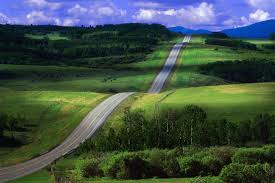 Common Core Math Parent Roadmaps
What you child will be learning in math for their grade.
Way to partner with your child’s teacher.
Examples of skills and strategies students in their grade will use to solve problems.
Way to support your child at home in learning the math for their grade
Additional resources
Thank You & Go Math!